Deuteron Vector and Tensor Polarizations
Before  ~ 1970, no deuteron targets
       LMN -  water of crystallization. Not aware of  any targets with D2O
        
 After  ~ 1970, M. Borghini Revolution 
        In principle most materials of interest could be combined with a paramagnetic dopant and polarized , not neccesarily well.  Borghini  (CERN Yellow Report          ). 
       Materials such as   Butanol, propane- and ethane- diol, doped with  porphyrexide, CrV complexes, and the like gave polarizations of  ~80 %. Only natural then to  start looking at the deuterated versions.  But generally no better than  P D ~ 30% were obtained.
       First comprehensive study of Deuteron  vector and  tensor polarization was done by DeBoer at CERN (W. De Boer, CERN Yellow Report 74-11, May 1974) Other places such as Bonn were also investigating deuterated materials.
       By the end of the ’70s,   PH  ~ 98% and PD  ~ 45% had been reached.
1980s
By 1980 both proton and deuteron targets were being used in experiments at many laboratories. It was soon realized that radiation damage was an issue . Some attention turned back to irradiation doping of materials to in the expectation that irradiated materials would be more resistant to damage when the target was operating  in an ionizing beam.
       Also it was a way of doping materials which were hard to dope chemically, eg  CD2, NH3,, ND3
       Ammonia was a big success
      NH3  > 95%,   ND3 ~ 50%  and high radiation Resistance.
     G. Court and T. Niinikoski et al  and D.Crabb et al
1980s – 1990s
Work on understanding the properties of running in intense beams  with ammonia targets continues and at the same time some studies of irradiated Lithium  Deuteride  (LiD) and Lithium  Hydride (LiH).
 6LiD was used in two experiments at SLAC  in the ‘90s and hasn’t been much used since.  
 First pointed out by  Abragam et al at Saclay 6Li ~ 70% and D ~ 70%
2000s
One puzzle that had been noted was that as polarized targets  started using higher magnetic fields the deuteron polarization went from  ~ 50% at 2.5 T t0 ~ 0 % at  5 T  using butanol (say) doped with porphyrexide or CrV  but a little better with a newer radical TEMPO.
Solved by Bonn/Bochum people
  Polarization related to the width of the radical ESR line.
Turns out the ESR line for some irradiated materials is narrow too, leading to further irradiation studies.

  To be continued
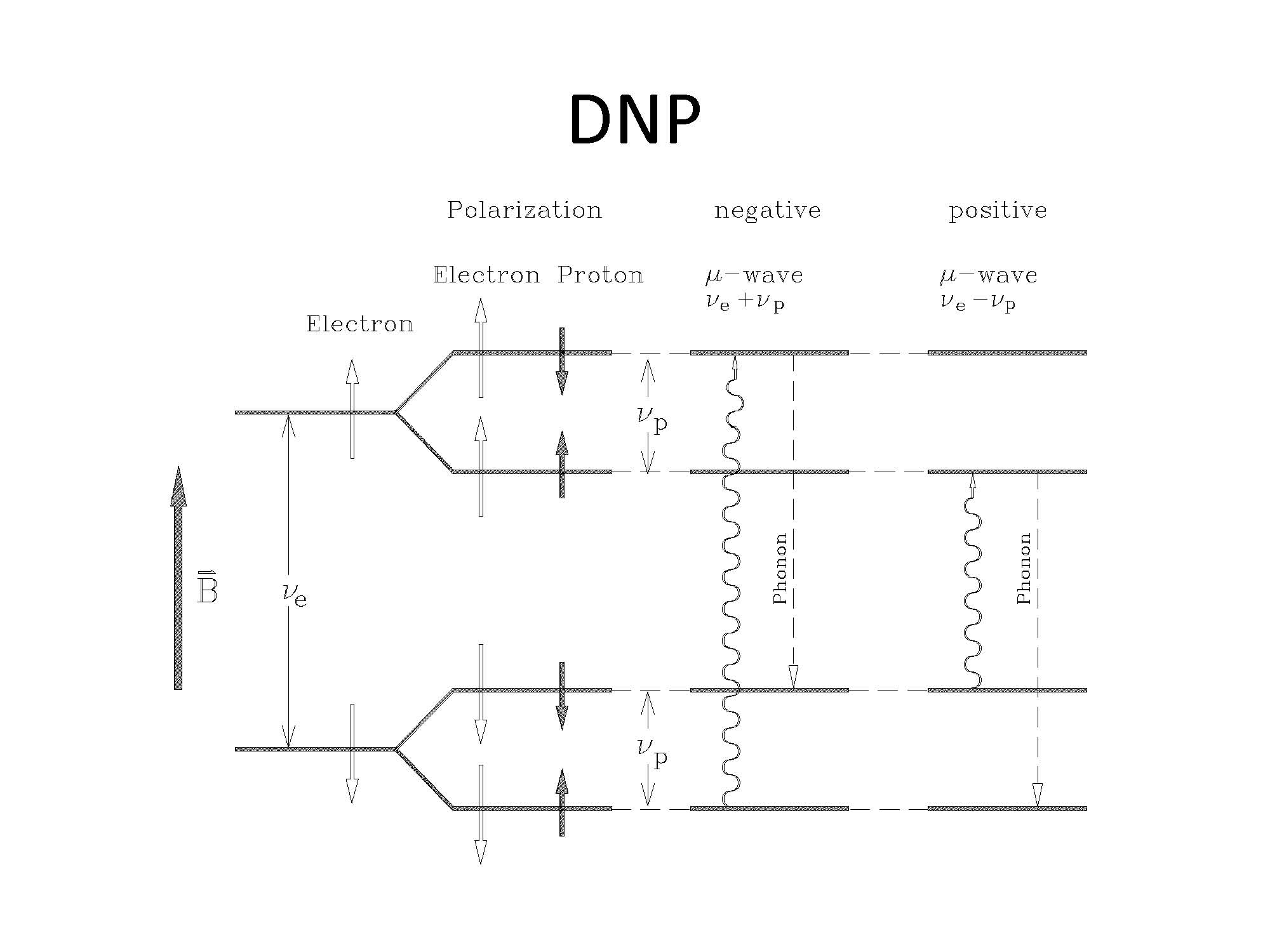 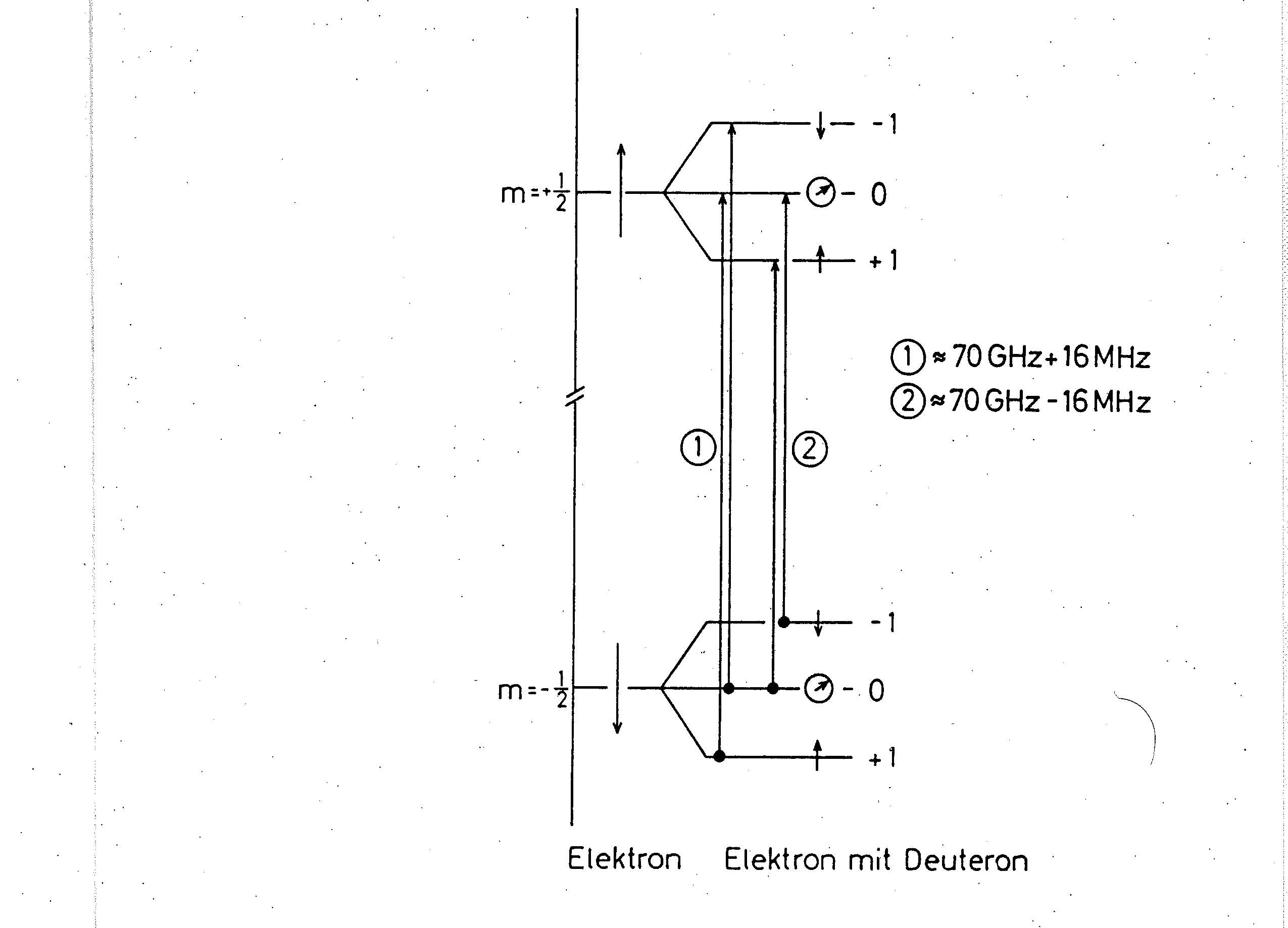 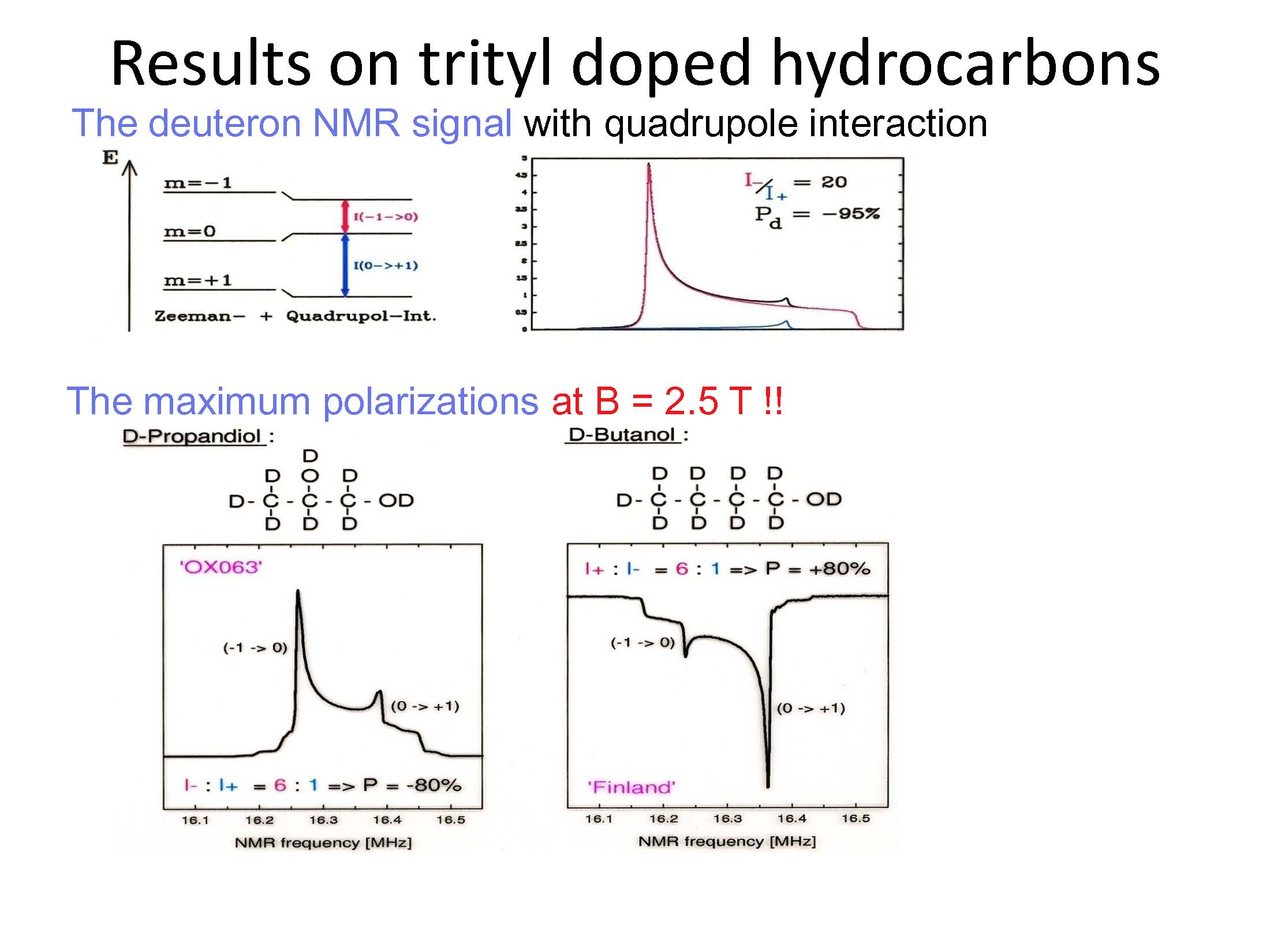 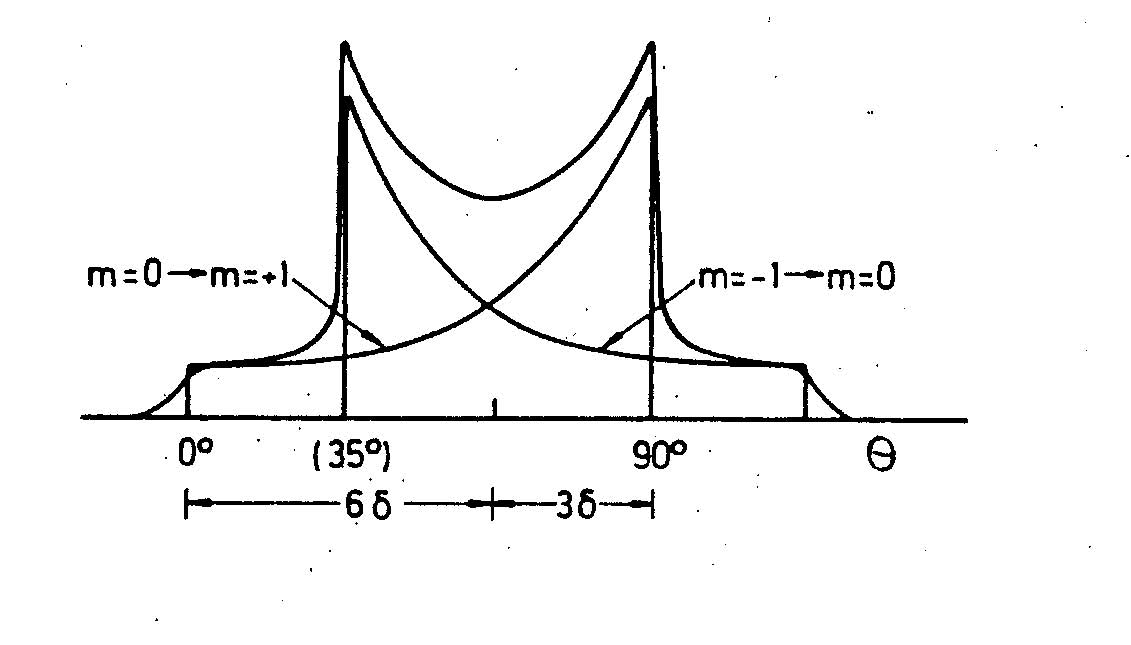 Relations
P  =  (n1  -  n-1 )/(n1 +  n-1  +  n0)
    A  =   (n1  -  2n0  +  n-1 )/(n1  +  n0  +  n-1)
   
     P =  4 tanh(μB/2kT)/[3 + tanh2(μB/2kT)]
     A =  4 tanh2(μB/2kT)/[3 + tanh2(μB/2kT)]
    
    A  = 2 – [4 – 3P2]1/2
High Tensor Polarization
Most direct way is through high vector polarizations.
At present for ND3     PD ~  50%

How to improve ?
Increase magnetic field ?
Tricks!  Tempering!! Better measurement.
   Other Materials? Alcohols, diols, 6LiD
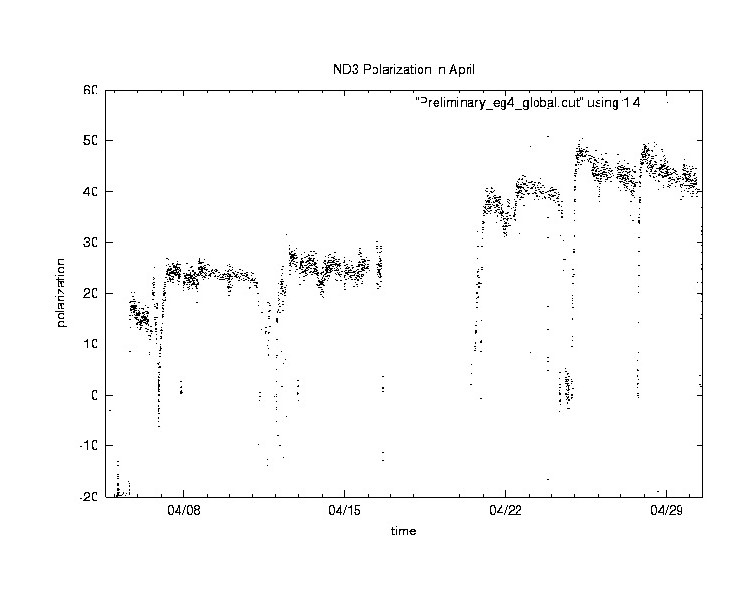 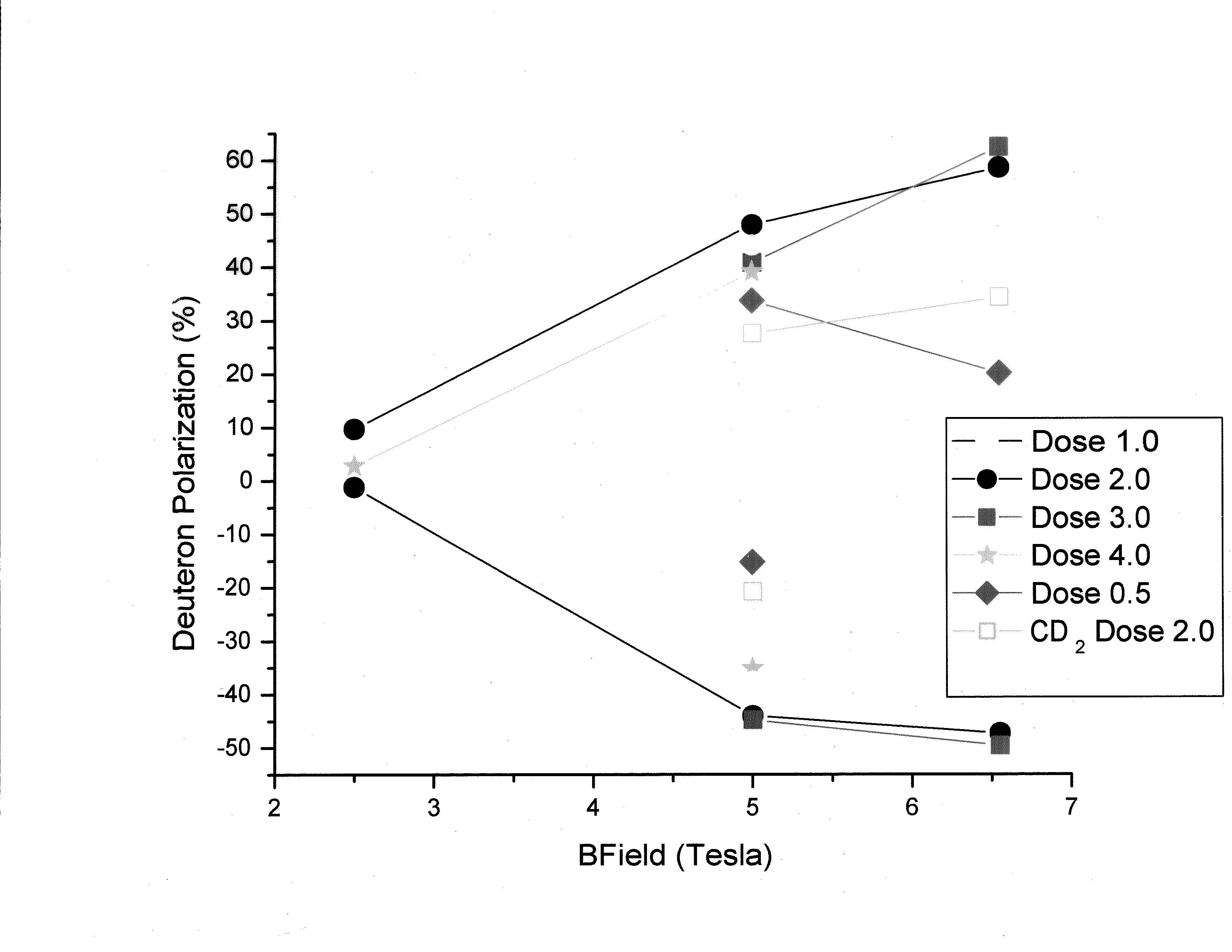 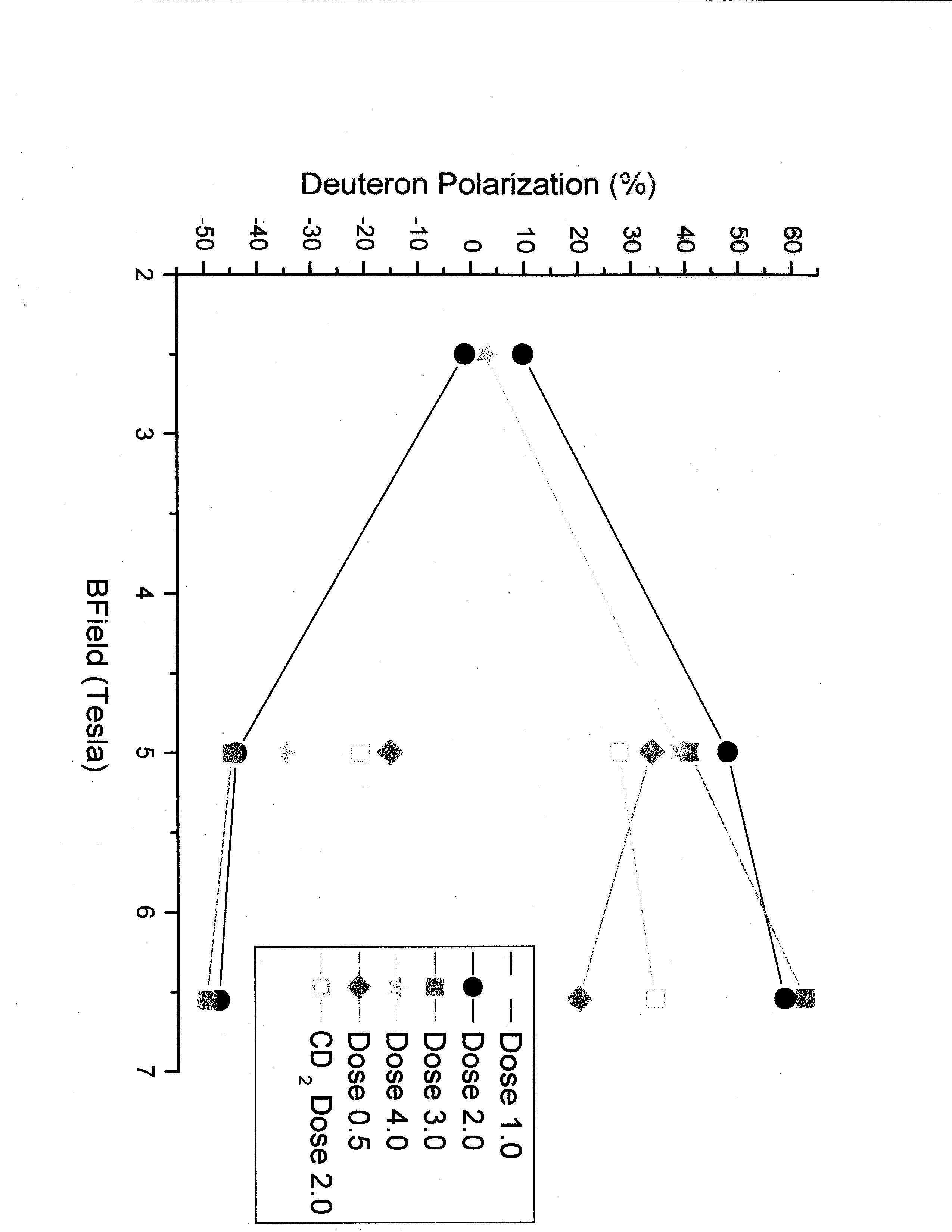 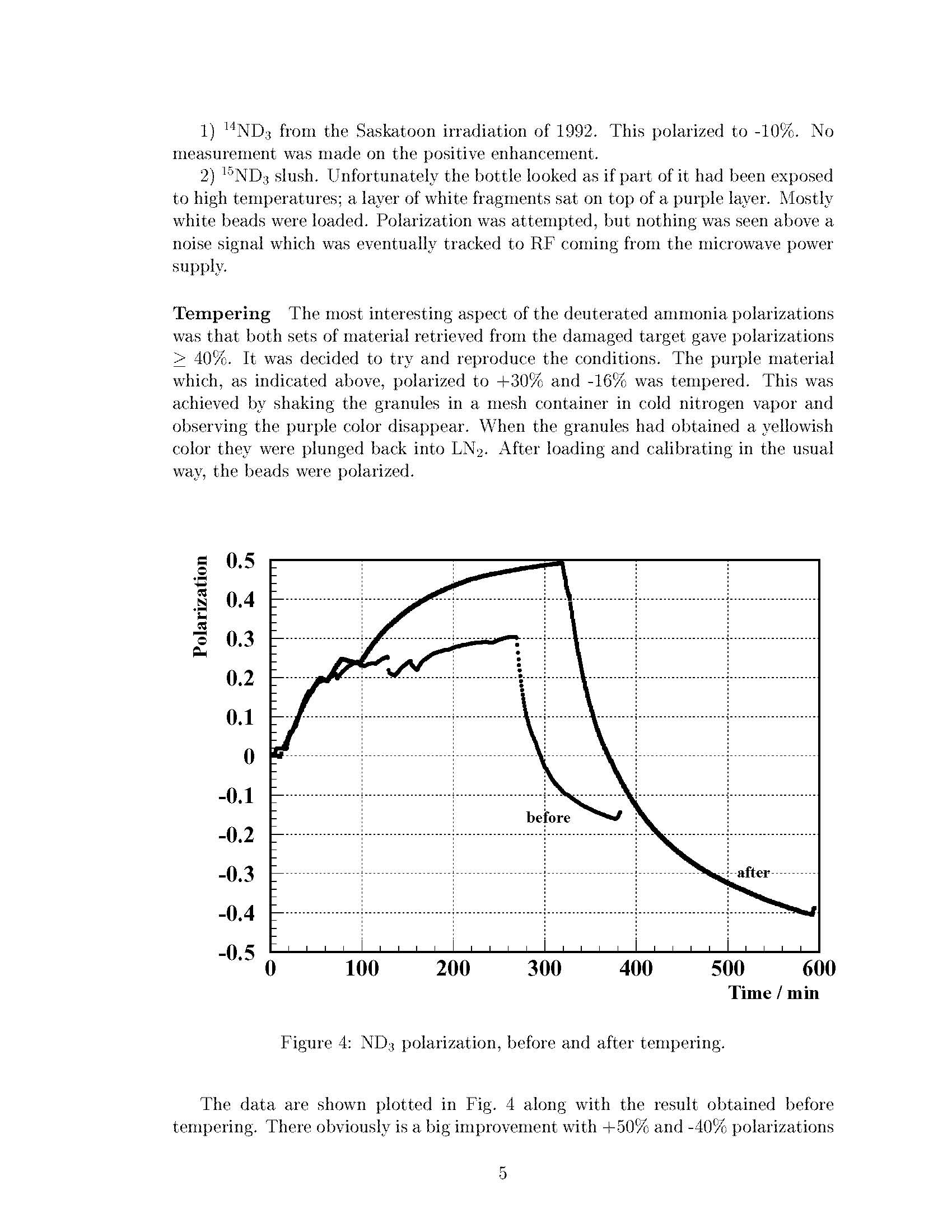 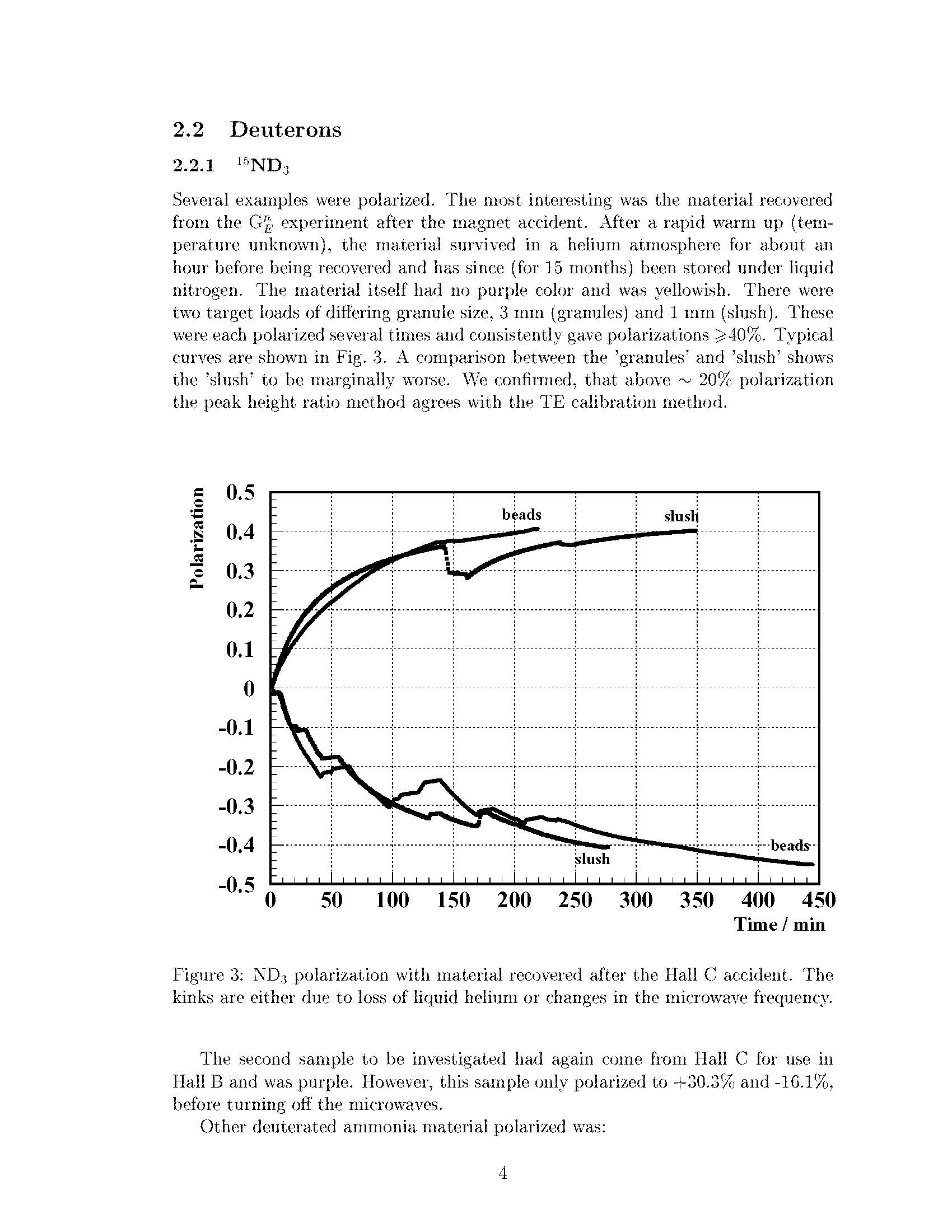 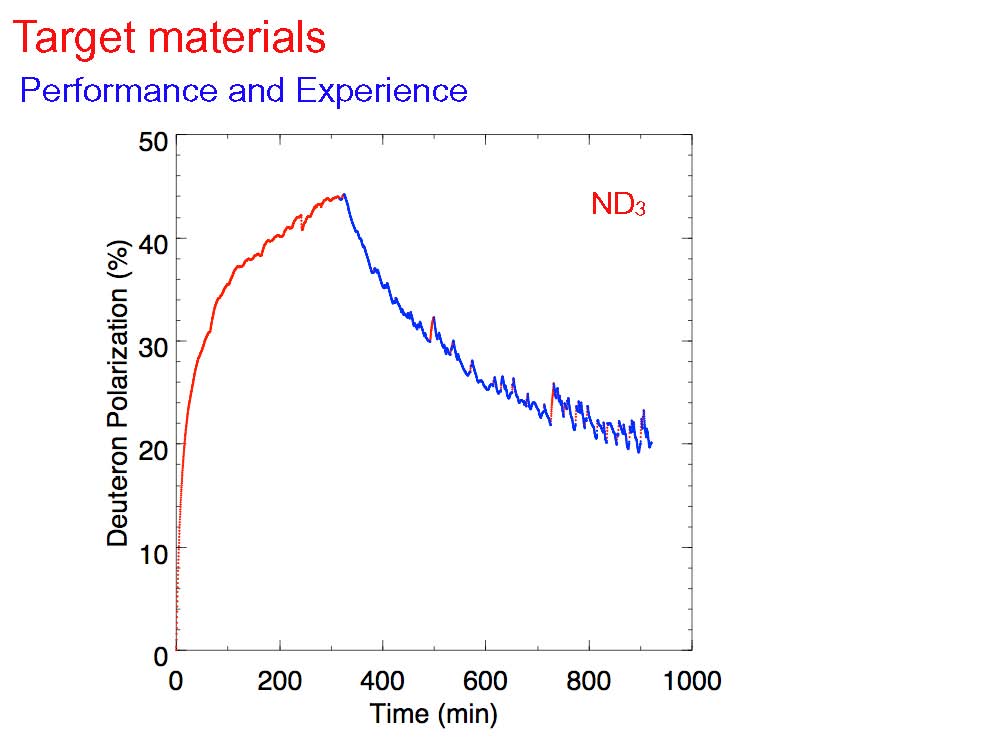 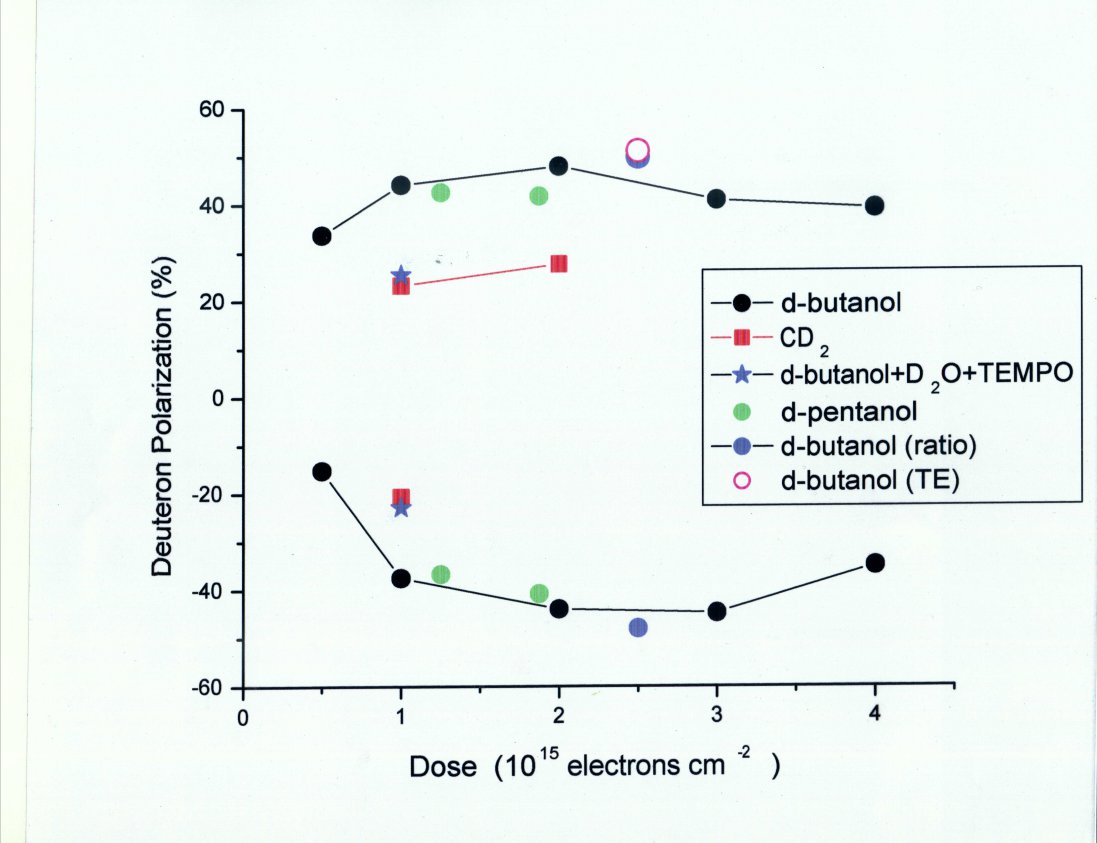 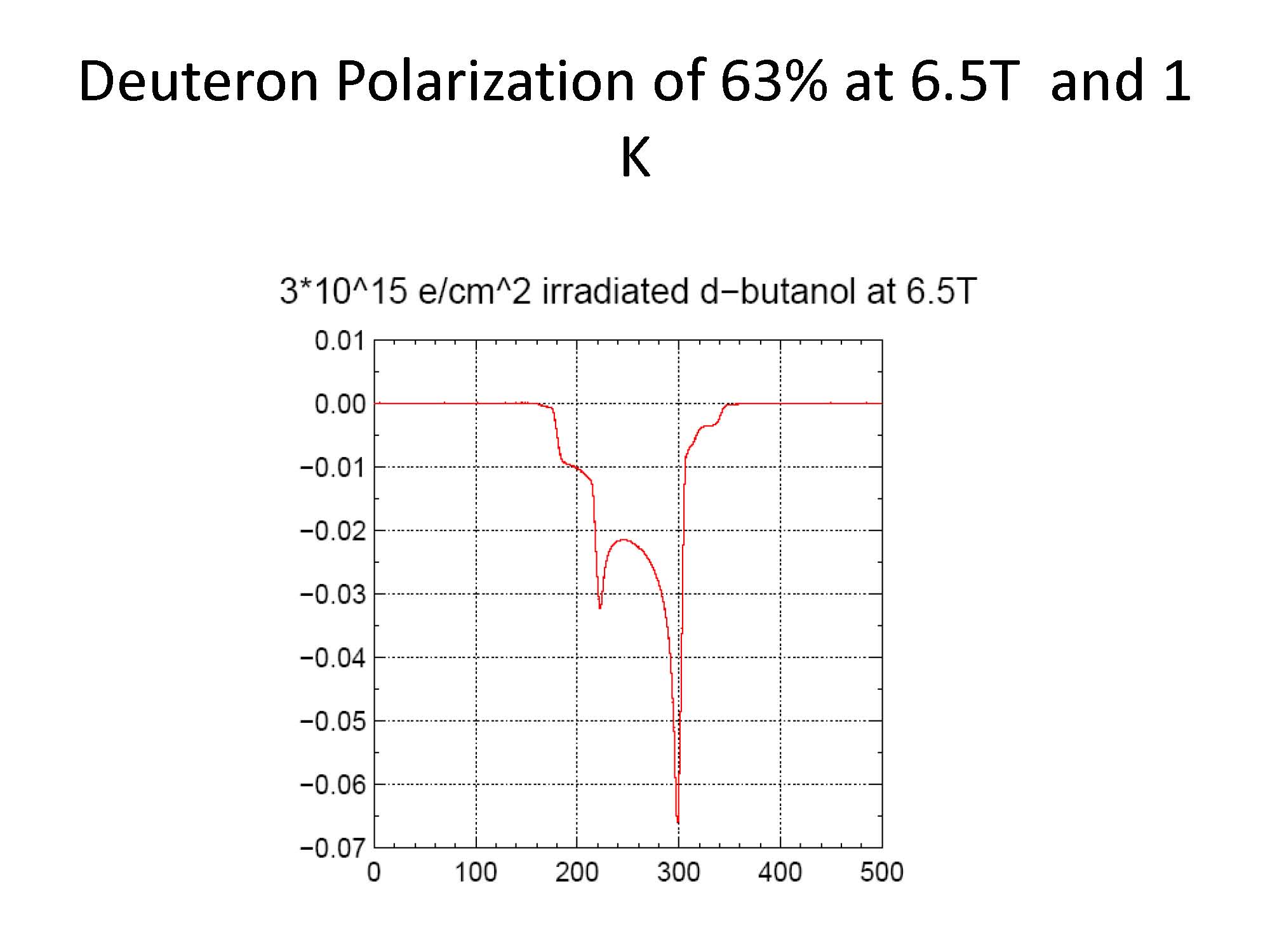 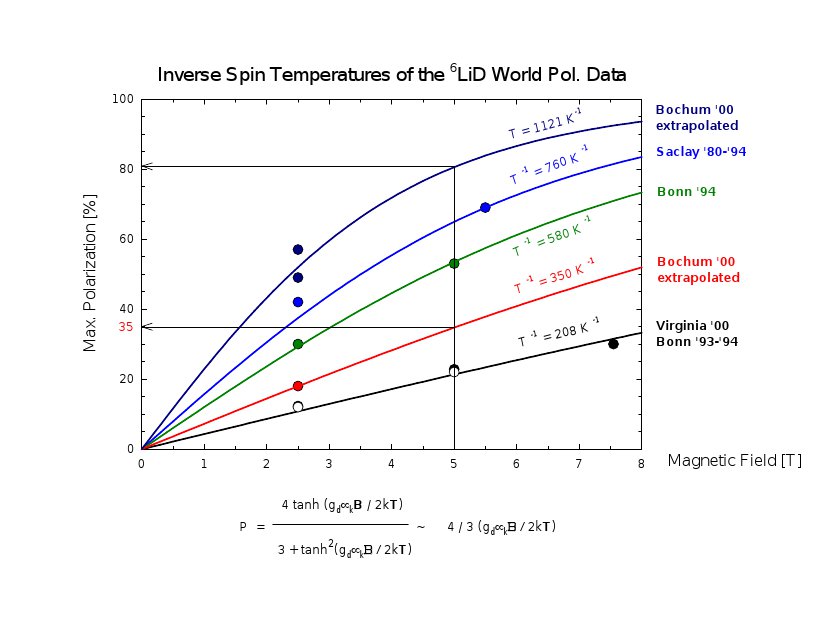 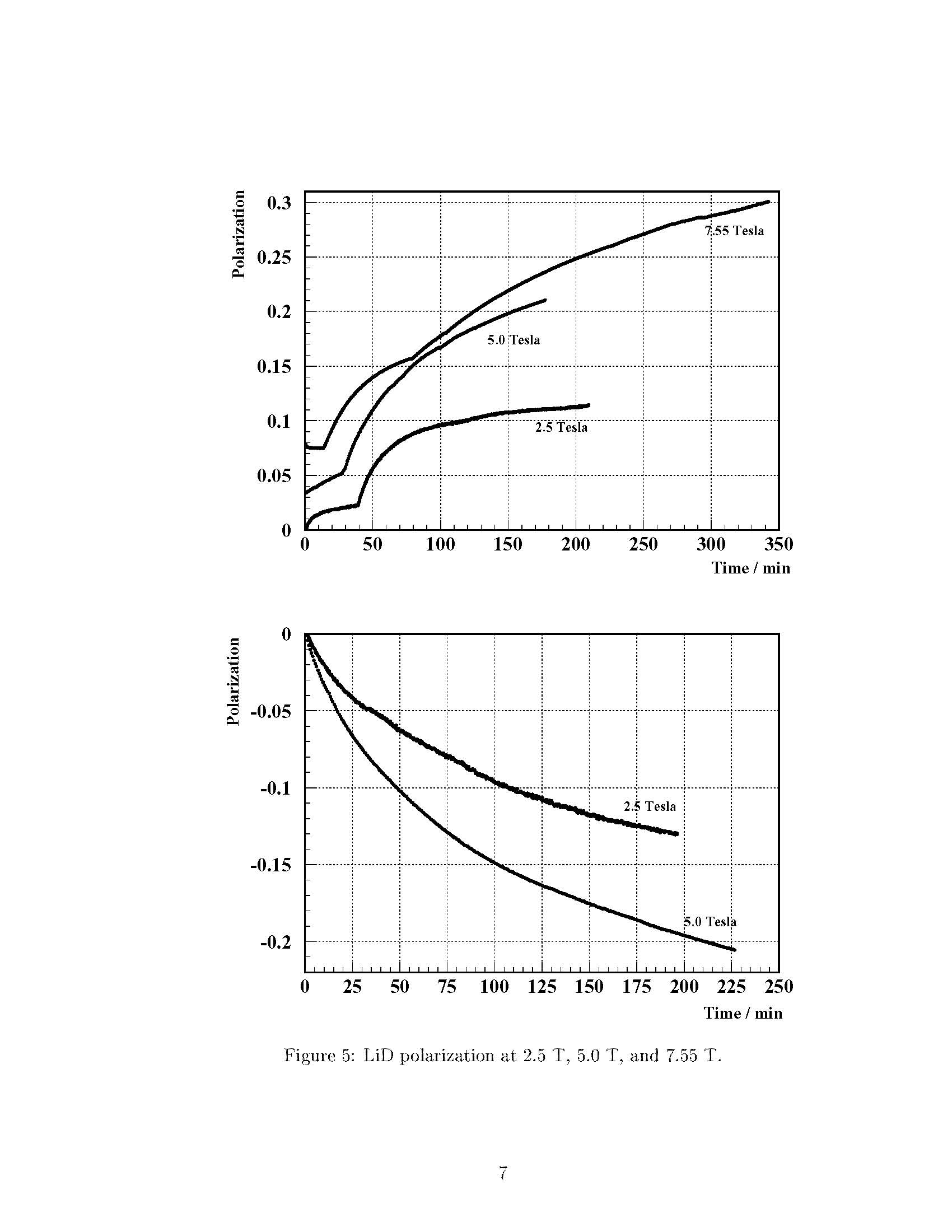 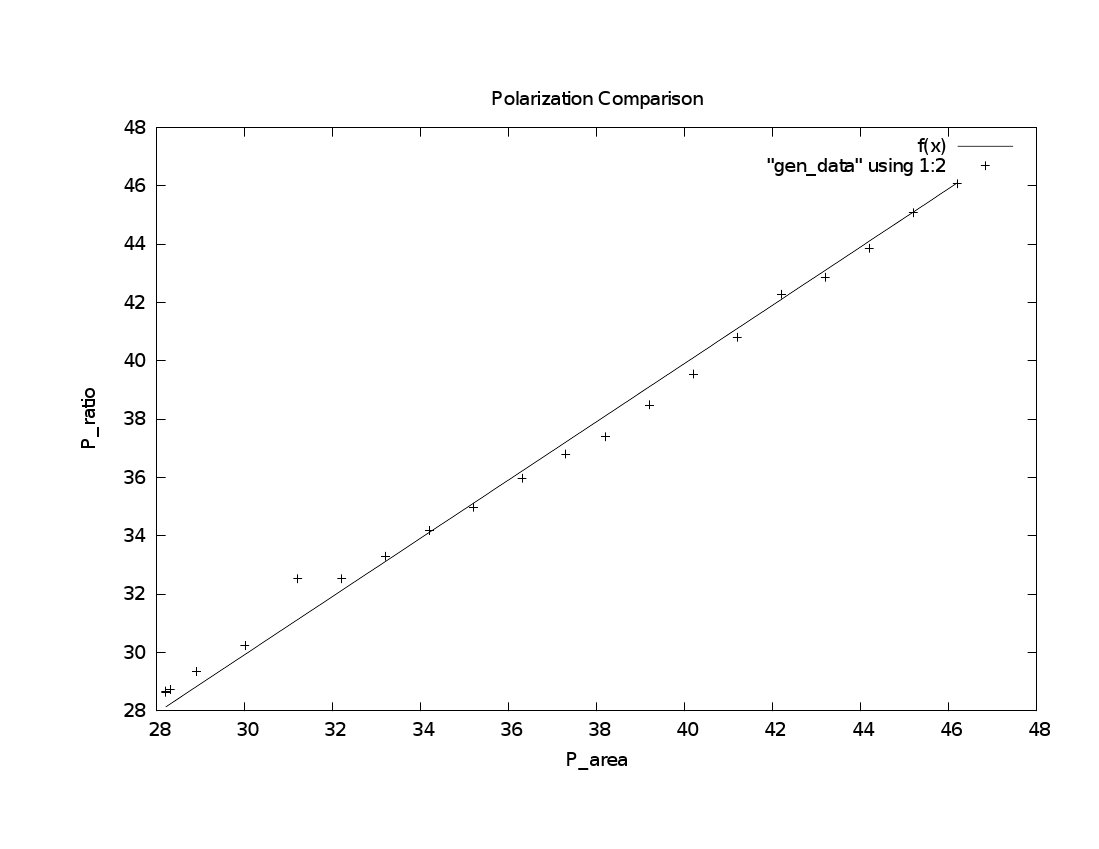 Possibilities for Tensor Polarization (Negative)
RF Sauration (Hole Burning)
 AFP
Two microwave tubes

 See talk by Dustin Keller
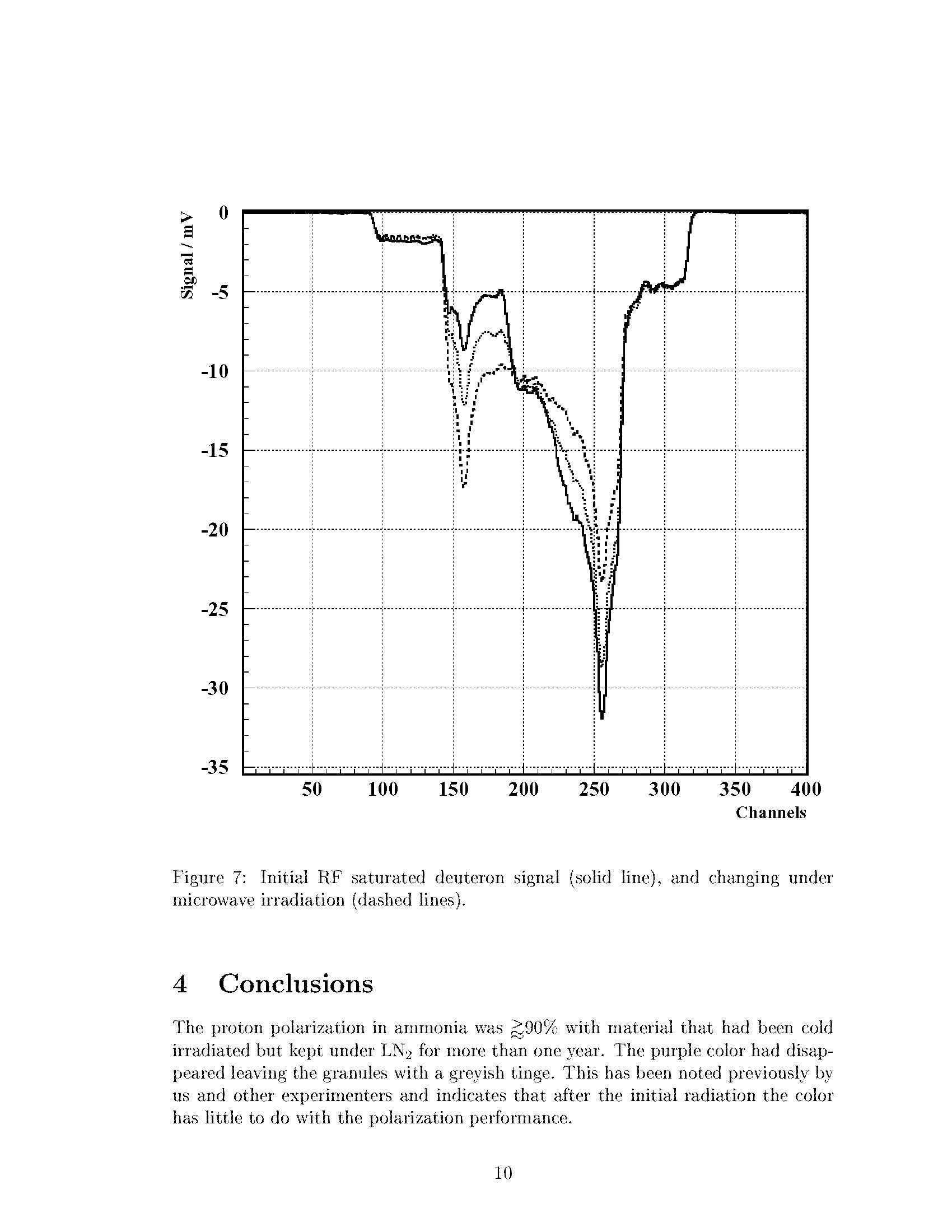 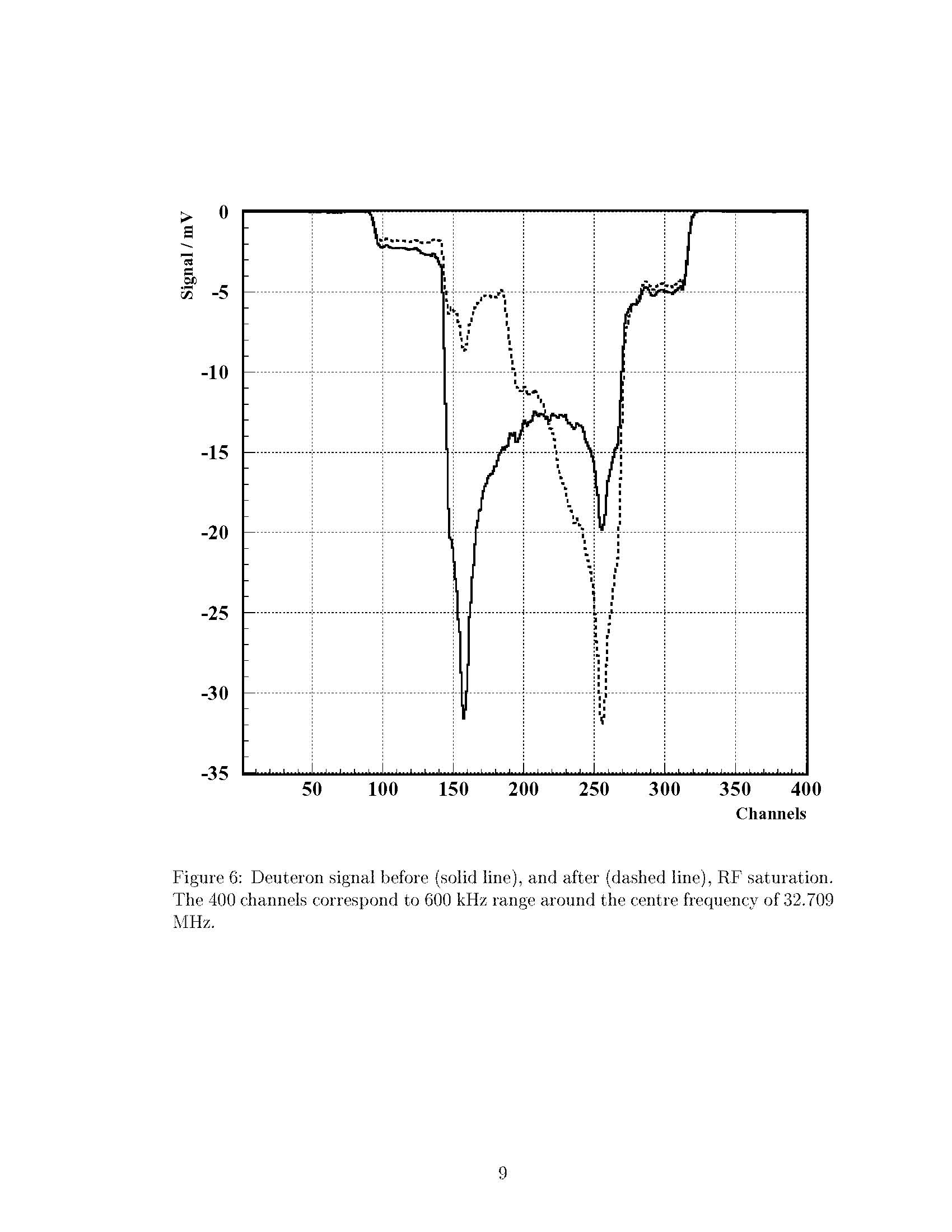 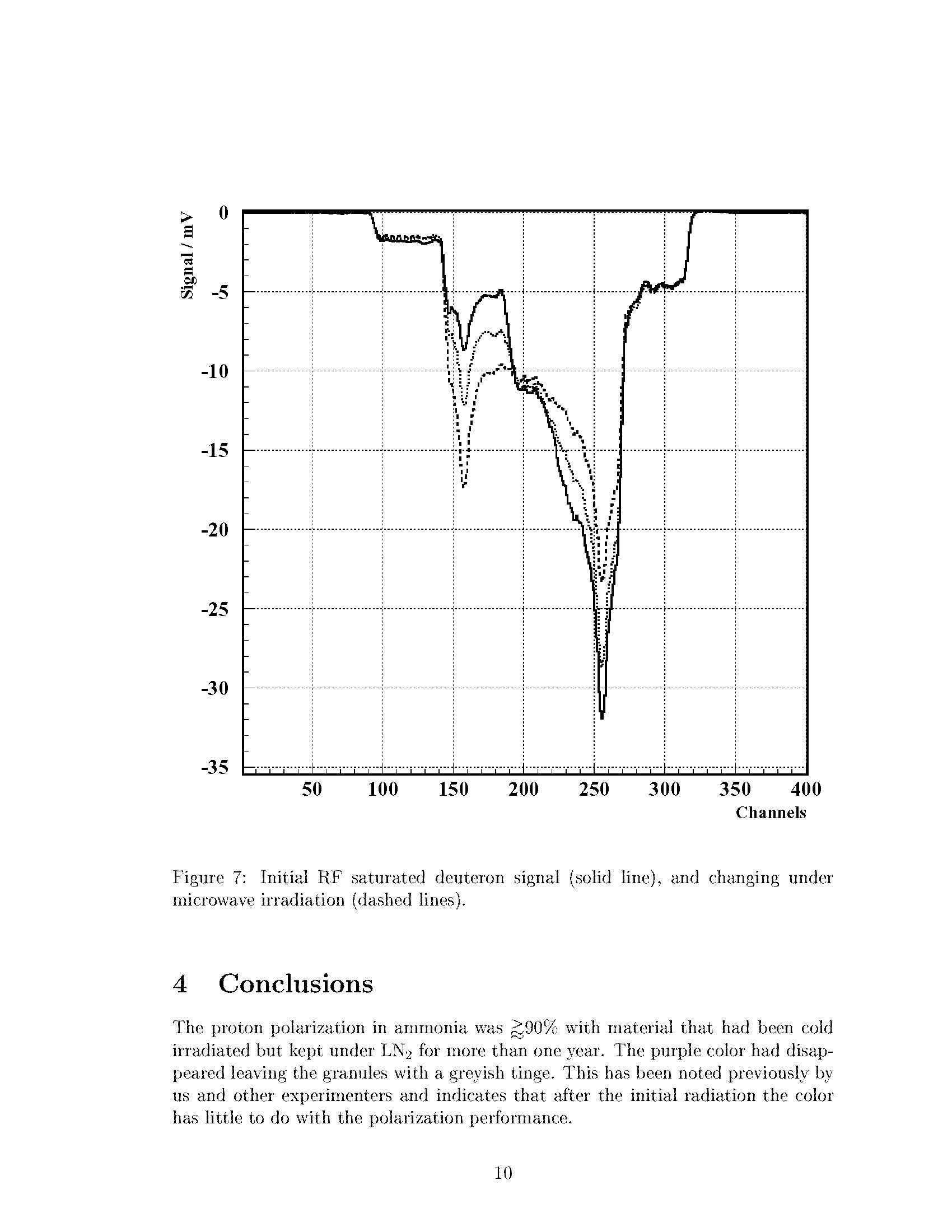